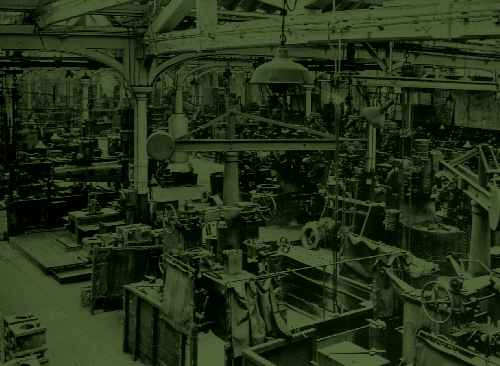 Pengantar Desain Industri
etimologi
Awal mula penggunaan istilah "Revolusi Industri" ditemukan dalam surat 
oleh seorang utusan Perancis bernama Louis-Guillaume Otto pada 
tanggal 6 Juli 1799, dimana dia menuliskan bahwa Perancis telah 
memasuki era industrialise..] 

Dalam buku terbitan tahun 1976 yang 
berjudul : Keywords: A Vocabulary of Culture and Society, Raymond Williams 
menyatakan bahwa kata itu sebagai sebutan untuk istilah "industri".

Revolusi Industri dimulai pada akhir abad ke-18, dimana terjadinya peralihan dalam 
penggunaan tenaga kerja di Inggris yang sebelumnya menggunakan tenaga hewan 
dan manusia  digantikan oleh penggunaan mesin yang berbasis menufaktur.